ПРОСТО ЛИ КОМПЬЮТЕРУ ПОНИМАТЬ ПРОСТОЙ ТЕКСТ? Еще раз о семантике синтаксиса
Л.Л.Иомдин
iomdin@gmail.com
Лаборатория компьютерной лингвистики ИППИ РАН им. А.А.Харкевича
Тема прошлого года
17 июля 2014 г.
Шестнадцатая летняя лингвистическая школа, Дубна
2
План
Этюд № 1: Я люблю 
Этюд № 2: Не может быть!
Этюд № 3: Ты что будешь?
Этюд № 4: Английский артикль
Этюд № 5: Рыбный ресторан
17 июля 2014 г.
Шестнадцатая летняя лингвистическая школа, Дубна
3
1. Я люблю
Я люблю, что он меня понимает.

Мне нравится, что он меня понимает.
17 июля 2014 г.
Шестнадцатая летняя лингвистическая школа, Дубна
4
1. Я люблю
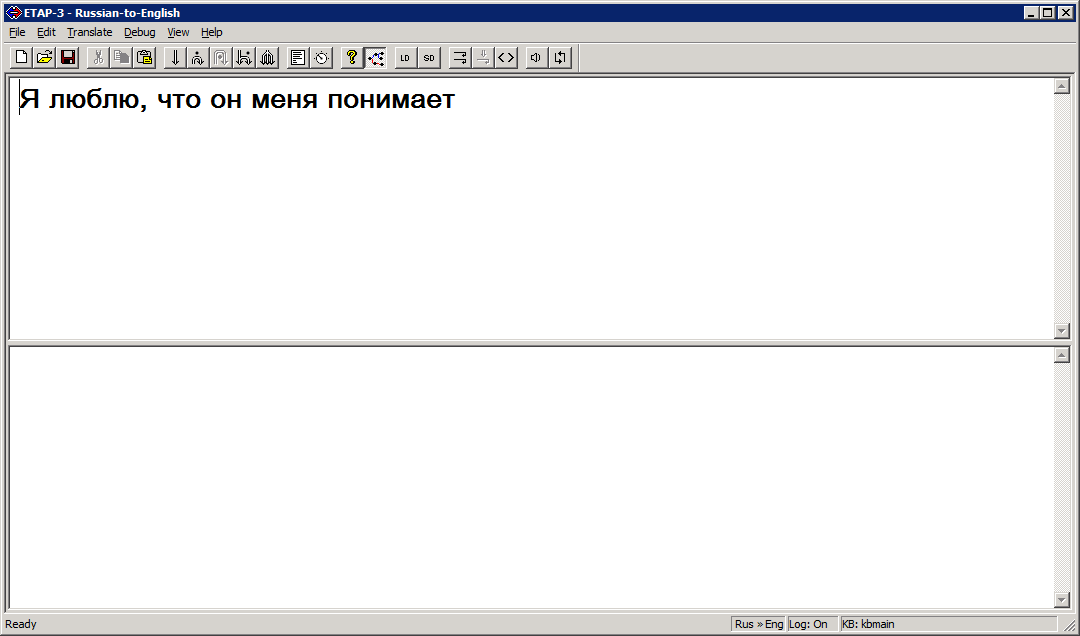 17 июля 2014 г.
Шестнадцатая летняя лингвистическая школа, Дубна
5
1. Я люблю
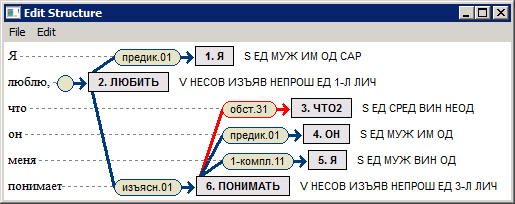 17 июля 2014 г.
Шестнадцатая летняя лингвистическая школа, Дубна
6
1. Я люблю
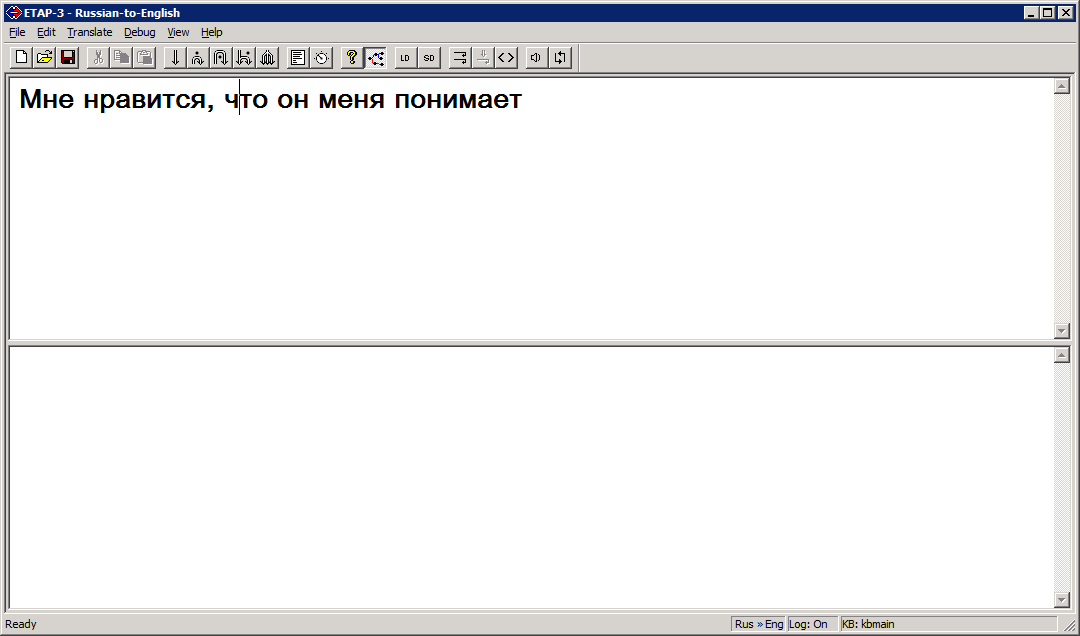 17 июля 2014 г.
Шестнадцатая летняя лингвистическая школа, Дубна
7
1. Я люблю
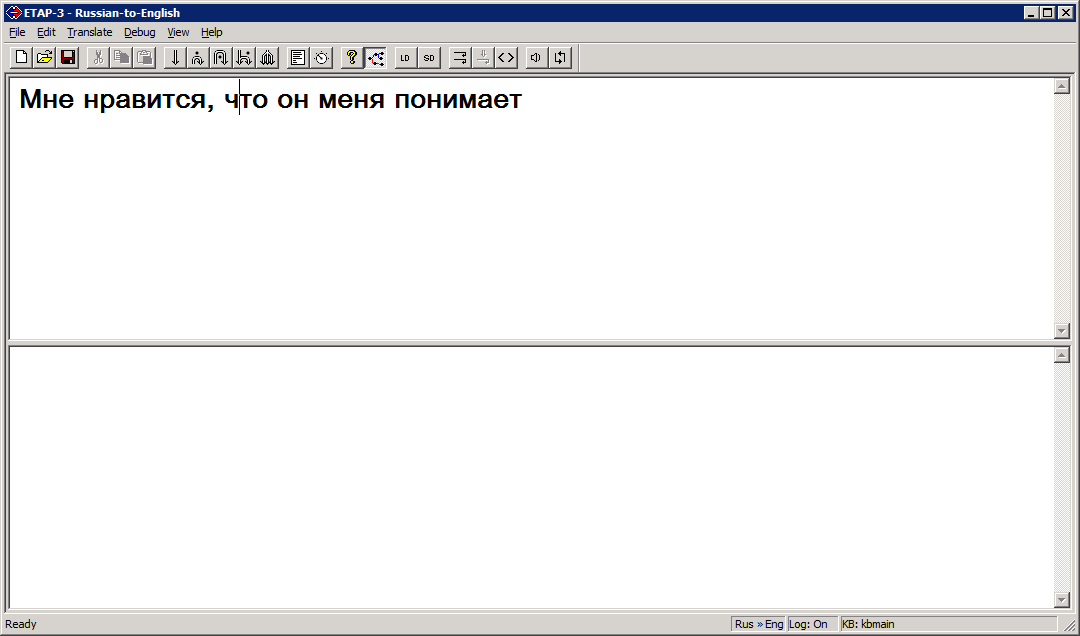 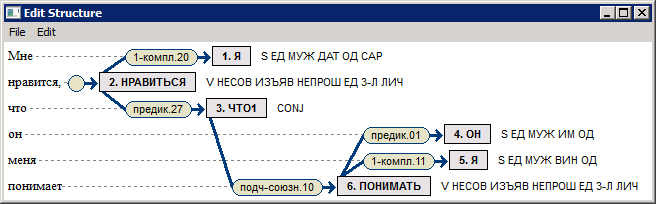 17 июля 2014 г.
Шестнадцатая летняя лингвистическая школа, Дубна
8
1. Я люблю
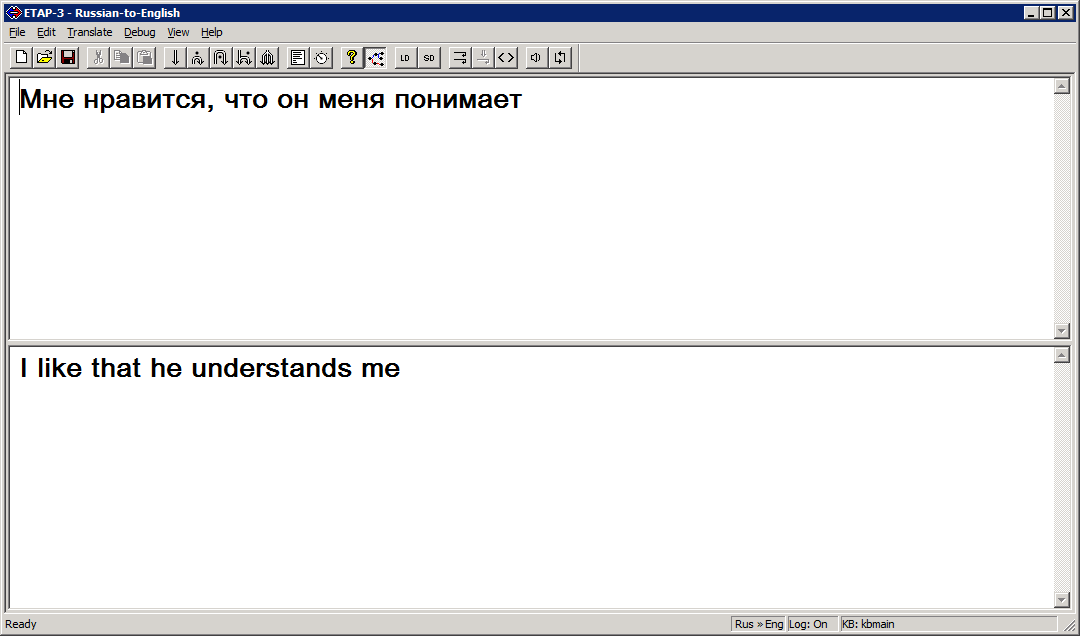 17 июля 2014 г.
Шестнадцатая летняя лингвистическая школа, Дубна
9
1. Я люблю
В чем же тут проблема? 
Носитель русского языка правильно использует глаголы любить и нравиться. У них много общего, но есть и важные различия. Ср.:
Мне нравится мороженоеи Я люблю мороженое. 
Мне нравится тут сидетьи Я люблю тут сидеть.
17 июля 2014 г.
Шестнадцатая летняя лингвистическая школа, Дубна
10
1. Я люблю
Мне нравится, что он меня понимает.
*Я люблю, что он меня понимает.

Глагол любить, в отличие от глагола нравиться, не может управлять придаточным с союзом ЧТО.
17 июля 2014 г.
Шестнадцатая летняя лингвистическая школа, Дубна
11
1. Я люблю
Управление придаточным с союзом что – исключительно капризное свойство слов русского языка. 
Надеяться = ‘ожидать и желать’.
Надеюсь, что он придет
Ожидаю, что он придет
*Желаю, что он придет.
*Хочу, что он придет.
*Люблю, что он меня не понимает.
Ненавижу, что он меня не понимает.
17 июля 2014 г.
Шестнадцатая летняя лингвистическая школа, Дубна
12
2. Может быть
Может быть, что все забудется
17 июля 2014 г.
Шестнадцатая летняя лингвистическая школа, Дубна
13
2. Может быть
Парсер системы ЭТАП-3 не смог построить адекватную структуру:
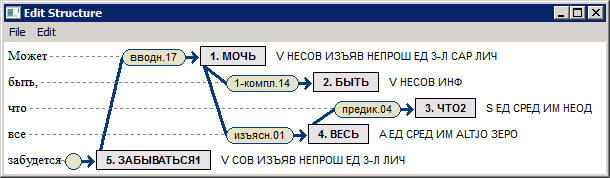 17 июля 2014 г.
Шестнадцатая летняя лингвистическая школа, Дубна
14
2. Может быть
Надеюсь, что все забудется
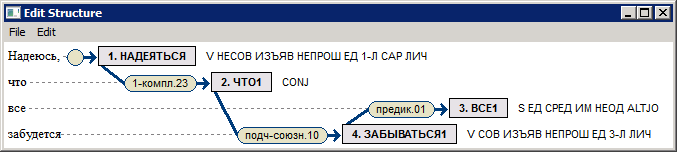 Парсер системы строит нормальную структуру!
17 июля 2014 г.
Шестнадцатая летняя лингвистическая школа, Дубна
15
2. Может быть
Вероятно, что все забудется
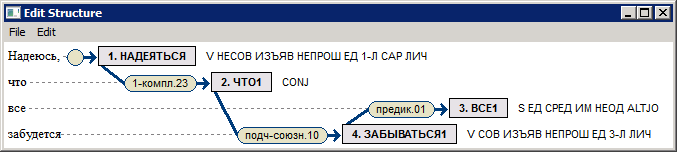 Парсер системы строит нормальную структуру!
17 июля 2014 г.
Шестнадцатая летняя лингвистическая школа, Дубна
16
2. Может быть
Может быть, что все забудется.
После корректировки системы парсер построил правильную структуру:
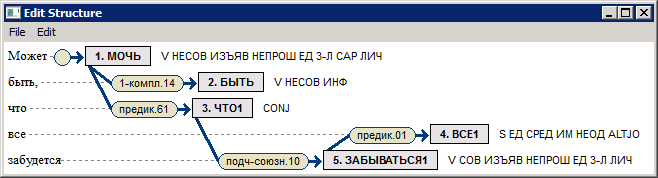 Что же пришлось сделать?
17 июля 2014 г.
Шестнадцатая летняя лингвистическая школа, Дубна
17
2. Может быть
2. Может быть
Что же пришлось сделать?
Постулировать специальную единицу - синтаксическую фразему может быть. 
Сформулировать правило, которое обеспечивает управление со стороны этой фраземы придаточным предложением, вводимым союзом что (и, заодно, чтобы).
17 июля 2014 г.
Шестнадцатая летняя лингвистическая школа, Дубна
18
2. Может быть
Это дало нам возможность адекватно представлять такие типы конструкций:
17 июля 2014 г.
Шестнадцатая летняя лингвистическая школа, Дубна
19
2. Может быть
Очень может быть, что к физике или биологии судьба была менее благосклонна: оборудование устаревало, препараты кончались, сотрудники разъезжались. (В. М. Живов. Наука выживания и выживание науки)
Не может быть, что из-за идиотизма большого числа политических деятелей в разных странах этот гигантский эксперимент, который каким-то образом природа начала с нами, может оборваться (Вяч. Вс. Иванов).
17 июля 2014 г.
Шестнадцатая летняя лингвистическая школа, Дубна
20
2. Может быть
Не может быть, чтобы в одно и то же время в Помпеях уличным языком была латынь, а у Данте во Флоренции ― итальянский (А. А. Зализняк. Лингвистика по А. Т. Фоменко).
Могло ли быть, чтобы ты была не жена Стивы? (Л.Н.Толстой. Анна Каренина)
17 июля 2014 г.
Шестнадцатая летняя лингвистическая школа, Дубна
21
2. Может быть
Обычно модальный глагол не вносит никаких дополнительных свойств в валентную структуру глагола, который к нему присоединяется:
Ему нравится спорить – Ему могло нравиться спорить
Нас огорчает, что Спартак проигрывает – Нас может огорчить, что Спартак проигрывает
От этого никак не зависит, примут ли его – От этого  никак не может зависеть, примут ли его.
17 июля 2014 г.
Шестнадцатая летняя лингвистическая школа, Дубна
22
2. Может быть
С глаголом быть обычно дело обстоит так же:
 
Он может быть в Дубне в четверг - 
Он будет в Дубне в четверг.
Он мог быть учителем - 
Он был учителем.
Она могла быть высокого роста - 
Она была высокого роста.
17 июля 2014 г.
Шестнадцатая летняя лингвистическая школа, Дубна
23
2. Может быть
Однако в случае управления придаточным со что/чтобы дело обстоит по-другому: изолированный глагол быть им не управляет; ср. 
*Было, что она не приходила домой по нескольку дней.
Единичные примеры из НКРЯ относятся к XIX веку или началу XX века:
Со мной ведь один раз было же, что была я отдана бесам на поругание! (Н. С. Лесков. Воительница, 1866)
Было ли, чтобы раскольники отказывались от столь необходимого им в здешнем краю огнестрельного оружия? (Н. И. Березин. Пешком по карельским водопадам,1903)
17 июля 2014 г.
Шестнадцатая летняя лингвистическая школа, Дубна
24
2. Может быть
Этой особенностью глагол быть отличается от бывать:
Бывает, что ты ешь медведя, а бывает, что медведь ест тебя (Д. Быстров);
На заседании президиума Академии нечасто бывает, чтобы возражали президенту, но на этот раз именно так и случилось. (Наука и жизнь», 2008)
17 июля 2014 г.
Шестнадцатая летняя лингвистическая школа, Дубна
25
2. Может быть
Похожим на быть образом ведут себя и глаголы происходить и случаться:
?произошло, что…
Могло произойти, что сквозь просвечивающую мглинку он увидал Алефтину (О.Павлов)
 ?случиться, что…
Могло случиться, что он забыл о встрече.
17 июля 2014 г.
Шестнадцатая летняя лингвистическая школа, Дубна
26
2. Может быть
Получается так, что глаголу быть для присоединения придаточного подлежащего со ЧТО/ЧТОБЫ недостает модального контекста.
Это подтверждается тем, что в языке раньше была и другая модальная фразема с быть: должно быть.

Должно быть, что мне надо уйти отсюда (Е. И. Замятин. Мы, 1920)
Правда ли это было? Должно быть, что так: память человеческая не лжет (А. Н. Толстой. Древний путь,1925-1927)
17 июля 2014 г.
Шестнадцатая летняя лингвистическая школа, Дубна
27
3. Ты что будешь?
Мы видели, что контекст модальности обычно не меняет управляющих свойств глагола быть. В синтаксической фраземе может быть модальный глагол расширяет спектр его управляющих свойств. В рассматриваемой сейчас конструкции глагол быть не допускает модального контекста – да и почти никакого другого не допускает.
17 июля 2014 г.
Шестнадцатая летняя лингвистическая школа, Дубна
28
3. Ты что будешь?
Что означает вопрос в заголовке этого слайда?
Как можно на него ответить?
17 июля 2014 г.
Шестнадцатая летняя лингвистическая школа, Дубна
29
3. Ты что будешь?
Я буду мясо.
Я буду кофе и булочку.
Я буду лимонад.
Я буду Марлборо.
Я ничего не буду.
Я буду все!
Я это не буду, унесите!
Я буду травяной чай.
?Я буду аспирин. 
*Я буду инъекцию антибиотика.
17 июля 2014 г.
Шестнадцатая летняя лингвистическая школа, Дубна
30
3. Ты что будешь?
*Я могу быть мясо.
*Я могу быть кофе и булочку.
*Я был мясо.
*Я есть мясо.
*Я мясо.
*Вот я сейчас приду домой и буду пельмени. 
?Смотри, бабушка завтракает. Сейчас она будет кашу.
17 июля 2014 г.
Шестнадцатая летняя лингвистическая школа, Дубна
31
4. Английский артикль
Относительные прилагательные имеют огромное число значений, или, что то же самое, не имеют ни одного конкретного значения. 
Что означает новосибирская тетрадь?
В разных ситуациях разные вещи.
17 июля 2014 г.
Шестнадцатая летняя лингвистическая школа, Дубна
32
4. Английский артикль
В последнее время лингвисты значительно продвинулись к решению проблемы такой неоднозначности: 

И.М.Богуславский, С.П.Тимошенко, 
А. Маракасова
17 июля 2014 г.
Шестнадцатая летняя лингвистическая школа, Дубна
33
4. Английский артикль
Прилагательное английский интерпретируется по-разному в зависимости от того, говорим ли мы об английском короле или об английском туристе.
(1) английский король= 'король, правящий Англией'
(2) английский турист= 'турист, приехавший из Англии'
17 июля 2014 г.
Шестнадцатая летняя лингвистическая школа, Дубна
34
4. Английский артикль
Разница между (1) и (2) видна, в частности, из того, что для (1) возможна перифраза с родительным падежом, король Англии, невозможная для (2). Должен ли толковый словарь отражать это различие в статье английский? И если да, то как?
17 июля 2014 г.
Шестнадцатая летняя лингвистическая школа, Дубна
35
4. Английский артикль
Разница между (1) и (2) видна также из того, что для (1) возможна перифраза с родительным падежом, король Англии, невозможная для (2). Должен ли толковый словарь отражать это различие в статье английский? И если да, то как?
17 июля 2014 г.
Шестнадцатая летняя лингвистическая школа, Дубна
36
4. Английский артикль
Масштабы проблемы становятся очевидны, если попытаться интерпретировать такие выражения, как 
английский завод, 
английский флот, 
английский роман, 
английский парк.
17 июля 2014 г.
Шестнадцатая летняя лингвистическая школа, Дубна
37
4. Английский артикль
В (1) мы имеем простое заполнение валентности существительного прилагательным: король -это тот, кто правит некоторой страной, и указание на эту страну является семантически обязательным. 
У туриста такой валентности нет. Согласно словарю Ожегова, турист —это «человек, который занимается туризмом, совершает туристические путешествия».
17 июля 2014 г.
Шестнадцатая летняя лингвистическая школа, Дубна
38
4. Английский артикль
Значение прилагательного, зависящего от слова турист, таким образом «наводится» семантическим элементом, входящим в смысл управляющего слова. В самом деле, у путешествия есть две валентности —путешествие откуда и куда. Обе они должны быть заполнены каким-либо топонимом.
17 июля 2014 г.
Шестнадцатая летняя лингвистическая школа, Дубна
39
4. Английский артикль
Тем интереснее, что английский турист—это всегда
'турист, приехавший из Англии' 
и никогда не значит 
'турист, приехавший в Англию'.
17 июля 2014 г.
Шестнадцатая летняя лингвистическая школа, Дубна
40
4. Английский артикль
Относительные прилагательные заполняют валентности существительных очень часто. Обычно это субъектная валентность:
американская атака, 
но изредка бывает и объектная:
рыбная ловля, утиная охота. 
Это всегда устойчивые сочетания.
17 июля 2014 г.
Шестнадцатая летняя лингвистическая школа, Дубна
41
4. Английский артикль
Для прилагательных, обозначающих народы и/или страны, ситуация может быть весьма специфичной. Ср. 
Он был в немецком плену
Немецкие военнопленные.
17 июля 2014 г.
Шестнадцатая летняя лингвистическая школа, Дубна
42
4. Английский артикль
Рассмотрим еще одно сочетание: английский корабль. 
При приближении английских кораблей с укреплений был тотчас открыт огонь, продолжавшийся все время прохода мимо них судов Дукворта.[А. К. Коленковский]. 
Итак, мы оставляем Лиссабон, идем вместе с английскими кораблями в Англию под своими флагами, точно как в мирное время. [Е. В. Тарле.]
17 июля 2014 г.
Шестнадцатая летняя лингвистическая школа, Дубна
43
4. Английский артикль
По таким примерам видно, что это выражение имеет вполне определенный смысл: это не 'корабль, плывущий из Англии или в Англию' и не 'корабль, произведенный в Англии'. Главным образом 
английский корабль = 'корабль, находящийся в подчинении Англии‘.
17 июля 2014 г.
Шестнадцатая летняя лингвистическая школа, Дубна
44
4. Английский артикль
По таким примерам видно, что это выражение имеет вполне определенный смысл: это не 'корабль, плывущий из Англии или в Англию' и не 'корабль, произведенный в Англии'. Главным образом 
английский корабль = 'корабль, находящийся в подчинении Англии‘.
Или еще точнее: <'корабль, входящий в состав военно-морского флота Англии’
17 июля 2014 г.
Шестнадцатая летняя лингвистическая школа, Дубна
45
4. Английский артикль
Очевидно,  что это специфическое значение не может быть выведено из значения слова корабль. Оно реализуется при сочетании со словами определенной группы. То же значение могут иметь выражения: 
английский крейсер, линкор, флагман(подтипы кораблей),
английский флот, флотилия, эскадра(совокупность кораблей).
17 июля 2014 г.
Шестнадцатая летняя лингвистическая школа, Дубна
46
4. Английский артикль
Онтологическое описание:
фестиваль, конкурс, выборы	OrganizedEvent 'мероприятие, имеющее организаторов и участников, причем множества первых и вторых не должны совпадать' 	
hasLocation
17 июля 2014 г.
Шестнадцатая летняя лингвистическая школа, Дубна
47
4. Английский артикль
Онтологическое описание:
чемпионат, турнир	SportEvent'спортивное мероприятие‘
	hasLocation	
особняк, замок, монастырь, собор, храм	Building 'стационарный рукотворный объект, предназначенный для проживания людей и/или выполнения разнообразных действий'	
hasLocation	
порт, город, дорога	GeographicArea'географическая область, трехмерная область пространства в пределах планеты Земля'	hasLocation	
спектакль, карта, данные	Document'рукотворный материальный объект, передающий некоторый смысл посредством текста, изображений или их комбинации' 	isMadeIn	
учебник, задачник, справочник, закон	Document'рукотворный материальный объект, передающий некоторый смысл посредством текста, изображений или их комбинации'	isMadeIn	
чай, шоколад, сыр	Food'пища'	isMadeIn	
препарат, разработка, ткань, сумка	Artifact'рукотворный материальный объект'	isMadeIn	
войска, ВМФ, ВВС	MilitaryForce'иерархизированная группа людей, организованная с целью ведения военных операций в интересах правительства'	belongsTo	
колония, территория	DependencyOrSpecialSovereigntyArea'не обладающие полной независимостью геополитические образования'	belongsTo	
база, поселение	OverseasArea'заморские территории'	belongsTo	
судно, корабль, крейсер, самолет	Vehicle'транспортные средства, перемещающиеся вместе со своим грузом'	belongsTo	
сеть, авиакомпания, корпорация, банк, издательство	Organization'иерархизированная группа людей, организованная с определенной целью'	belongsTo	
сборная, чемпион	SportAgent'некто или нечто, способное по
17 июля 2014 г.
Шестнадцатая летняя лингвистическая школа, Дубна
48
4. Английский артикль
Онтологическое описание:
чемпионат, турнир	SportEvent'спортивное мероприятие‘
	hasLocation
17 июля 2014 г.
Шестнадцатая летняя лингвистическая школа, Дубна
49
4. Английский артикль
Онтологическое описание:
особняк, замок, монастырь, собор, храм	Building 'стационарный рукотворный объект, предназначенный для проживания людей и/или выполнения разнообразных действий'	
hasLocation
17 июля 2014 г.
Шестнадцатая летняя лингвистическая школа, Дубна
50
4. Английский артикль
Онтологическое описание:
особняк, замок, монастырь, собор, храм	Building 'стационарный рукотворный объект, предназначенный для проживания людей и/или выполнения разнообразных действий'	
hasLocation
17 июля 2014 г.
Шестнадцатая летняя лингвистическая школа, Дубна
51
4. Английский артикль
Онтологическое описание:
порт, город, дорога	GeographicArea'географическая область, трехмерная область пространства в пределах планеты Земля'	
hasLocation
17 июля 2014 г.
Шестнадцатая летняя лингвистическая школа, Дубна
52
4. Английский артикль
Онтологическое описание:
спектакль, карта, данные	Document'рукотворный материальный объект, передающий некоторый смысл посредством текста, изображений или их комбинации' 
	isMadeIn
17 июля 2014 г.
Шестнадцатая летняя лингвистическая школа, Дубна
53
4. Английский артикль
Онтологическое описание:
учебник, задачник, справочник, закон	Document'рукотворный материальный объект, передающий некоторый смысл посредством текста, изображений или их комбинации'	
isMadeIn
17 июля 2014 г.
Шестнадцатая летняя лингвистическая школа, Дубна
54
4. Английский артикль
Онтологическое описание:
чай, шоколад, сыр	
Food'пища'	
isMadeIn
17 июля 2014 г.
Шестнадцатая летняя лингвистическая школа, Дубна
55
4. Английский артикль
Онтологическое описание:
препарат, разработка, ткань, сумка	Artifact'рукотворный материальный объект'	isMadeIn
17 июля 2014 г.
Шестнадцатая летняя лингвистическая школа, Дубна
56
4. Английский артикль
Что же значит английский артикль?
Он не значит ни “сделанный в Англии”, ни “расположенный в Англии”. 

А значит «артикль английского языка».
А что такое «английский язык»? – Идиоматическое сочетание.
17 июля 2014 г.
Шестнадцатая летняя лингвистическая школа, Дубна
57
4. Английский артикль
В относительных прилагательных очень слаба синонимия. 
Английский язык vs. британский язык
Английский артикль vs. британский артикль
Английский диалект vs. британский диалект
Русский язык vs. российский язык
17 июля 2014 г.
Шестнадцатая летняя лингвистическая школа, Дубна
58
5. Рыбный ресторан
Пойдем в рыбный ресторан?
Да, с удовольствием.
Нет, ни за что.
Пойдем в рыбный ресторан?
Я не люблю рыбу.
17 июля 2014 г.
Шестнадцатая летняя лингвистическая школа, Дубна
59
5. Рыбный ресторан
Если кто-то идет в ресторан, можно ожидать, что он там будет есть..
А если он идет в булочную?
А если он едет в больницу?
А если он направляется в библиотеку?
Все это должно описываться в онтологии
17 июля 2014 г.
Шестнадцатая летняя лингвистическая школа, Дубна
60
5. Рыбный ресторан
Онтология организаций, обслуживающих клиентов
isA(X, Business)
isA(X,Client-serving-Organization)
isA(X,Place)
hasUser(X,Human-1)	
hasFunction(X,Preparing & Selling)hasAgent(Preparing&Selling,X)
hasObject(Preparing&Selling, Food-1)
hasAddressee(Selling,Human-1) 
hasUserAction(X,Eating-1)
has Agent(Eating-1,Human-1)
hasObject(Eating-1,Food-1)
hasLocation(Eating-1,X)
17 июля 2014 г.
Шестнадцатая летняя лингвистическая школа, Дубна
61
5. Рыбный ресторан
Ресторан
isA(X, Business)
isA(X,Client-serving-Organization)
isA(X,Place)
hasUser(X,Human-1)	
hasFunction(X,Preparing & Selling)hasAgent(Preparing&Selling,X)
hasObject(Preparing&Selling, Food-1)
hasAddressee(Selling,Human-1) 
hasUserAction(X,Eating-1)
has Agent(Eating-1,Human-1)
hasObject(Eating-1,Food-1)
hasLocation(Eating-1,X)
17 июля 2014 г.
Шестнадцатая летняя лингвистическая школа, Дубна
62
5. Рыбный ресторан
Рыбный ресторан
isA(X, Business)
isA(X,Client-serving-Organization)
isA(X,Place)
hasUser(X,Human-1)	
hasFunction(X,Preparing & Selling)hasAgent(Preparing&Selling,X)
hasObject(Preparing&Selling, Food-1)
hasObject(Preparing&Selling, Seafood-1)
hasAddressee(Selling,Human-1) 
hasUserAction(X,Eating-1)
has Agent(Eating-1,Human-1)
hasObject(Eating-1,Food-1)
hasObject(Eating-1, Seafood-1)
hasLocation(Eating-1,X)
17 июля 2014 г.
Шестнадцатая летняя лингвистическая школа, Дубна
63
5. Рыбный ресторан
Аксиома 1: Если Объект движется к месту, то МожноОжидать, что Объект окажется в этом месте
Аксиома 2: Если Человек находится в организации, обслуживающей клиентов, то МожноОжидать, что он либо пользователь, либо сотрудник. 
Аксиома 3: Если человек является пользователем в организации, обслуживающей клиентов, в которой осуществляется деятельность клиентов, то МожноОжидать, что человек осуществляет это действие
17 июля 2014 г.
Шестнадцатая летняя лингвистическая школа, Дубна
64
5. Рыбный ресторан
Вывод 1: Можно ожидать, что тот, кто идет в ресторан, будет есть там рыбу
Вывод 2: Можно ожидать, что тот, кто не любит рыбу, не пойдет в рыбный ресторан.
17 июля 2014 г.
Шестнадцатая летняя лингвистическая школа, Дубна
65